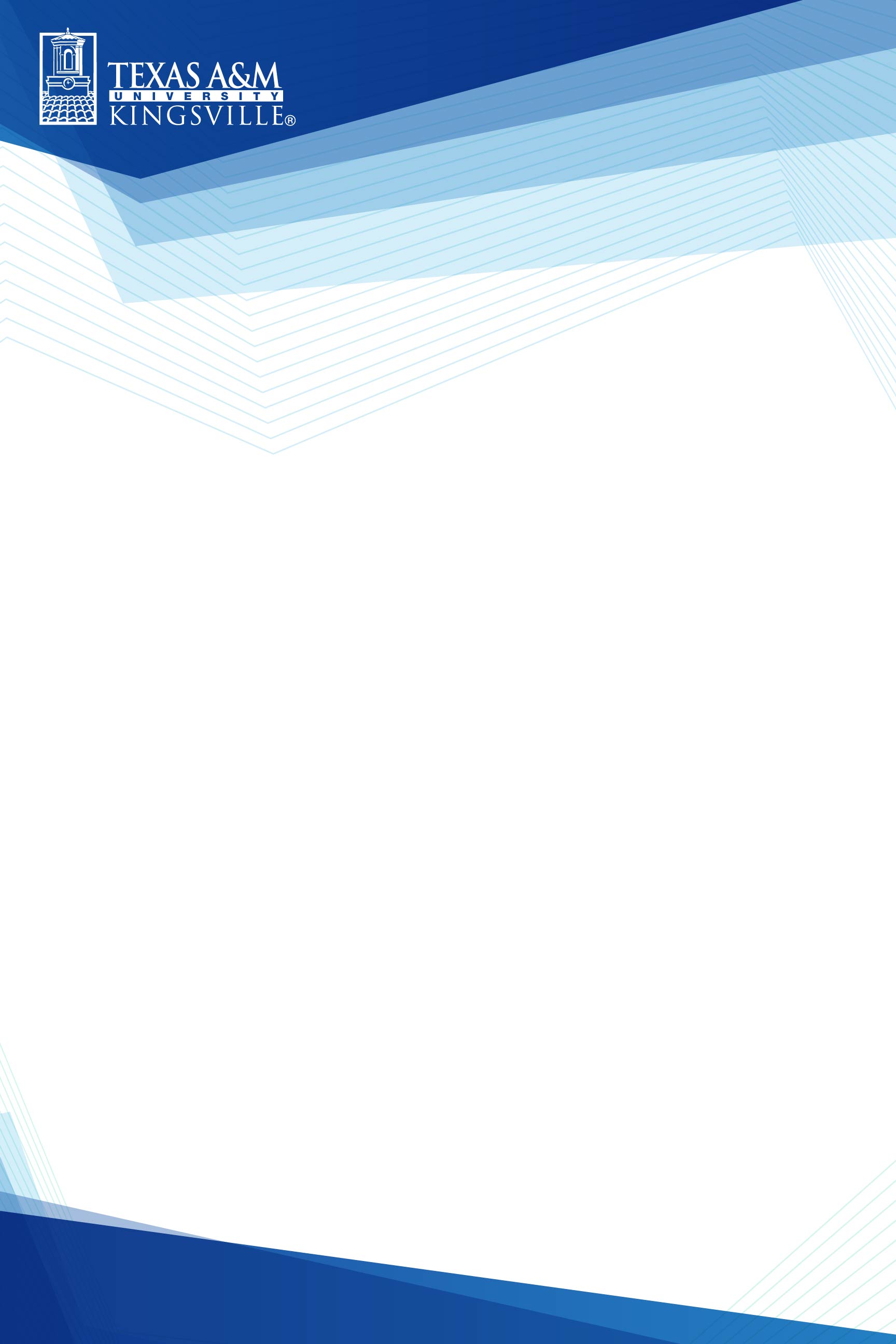 The Bell Tower logo is the only logo 
Allowed on presentation posters. 

Contact jesse.carreon@tamuk.edu with 
Any questions.